Proyecto de Iniciativa Pública 
Nueva Malla Vial del Valle del Cauca – Accesos Cali y Palmira
Audiencia de asignación de riesgos
9 de septiembre de 2020
Documento de carácter no contractual
Generalidades de proyecto
BUGA
YOTOCO
Mediacanoa
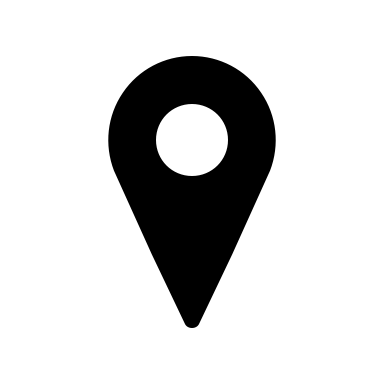 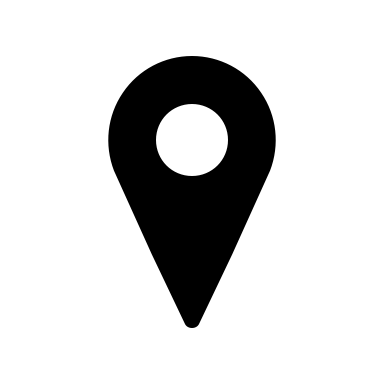 Paso de la Torre
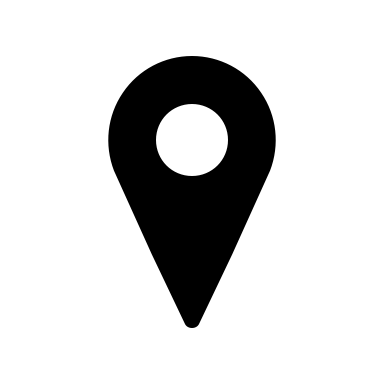 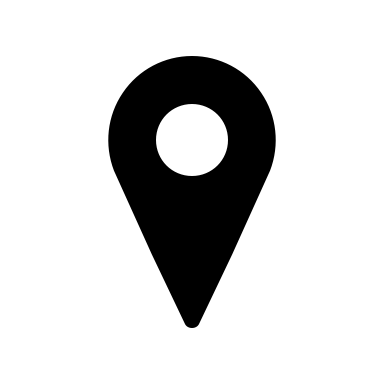 EL CERRITO
MULALÓ
Rozo
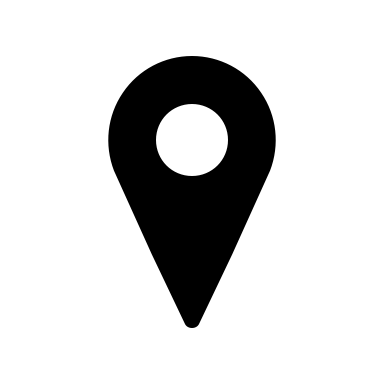 YUMBO
Cencar
PALMIRA
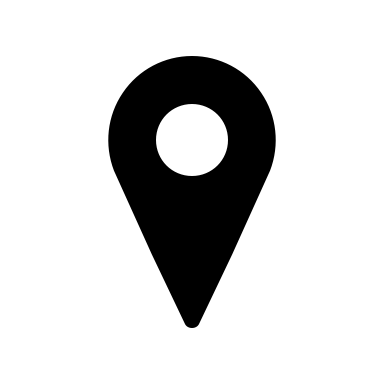 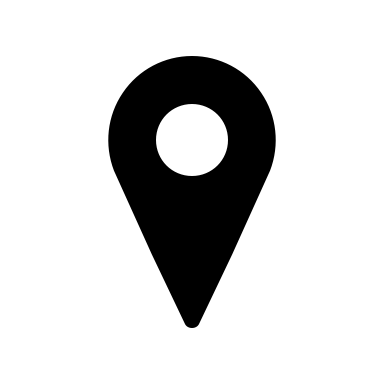 CIAT
CALI
Estambul
CANDELARIA
JAMUNDÍ
YE DE VILLA RICA
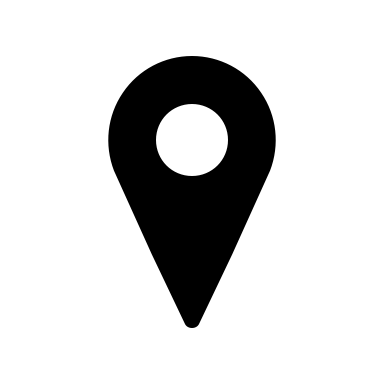 UF1 Malla Vial Norte:  Buga-Palmira, Yumbo-Yotoco, y conexiones
UF2 Malla Vial Sur:  Santander de Quilichao-Palmira, Cali – Palmira y Cali - Candelaria
UF3 Avenida Bicentenario
UF4 Jamundí-Villa Rica
UF5 Yumbo-Cali
Estaciones de Peaje
SANTANDER 
DE QUILICHAO
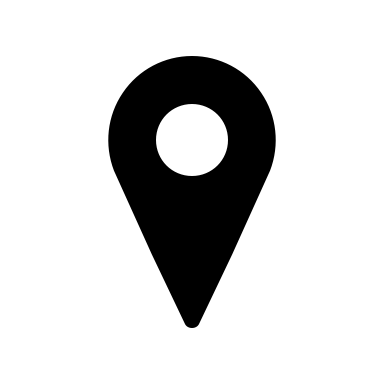 Unidades Funcionales
Unidades Funcionales
Peajes de proyecto
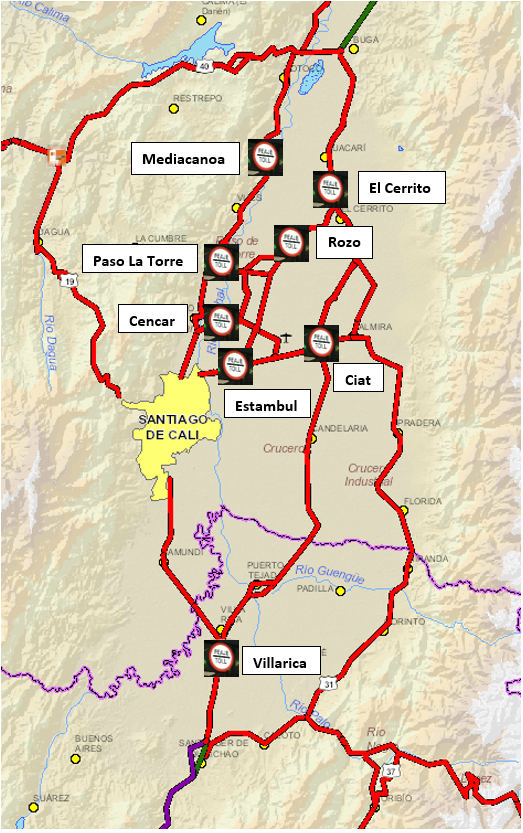 Tarifas Caseta de Peajes Existentes
*Estas tarifas son las vigentes a 2020, no incluyen el valor del Fondo de Seguridad Vial, el cual se encuentra actualmente en $200.
Riesgos del proyecto
Riesgos del proyecto
8
[Speaker Notes: No se encuentra riesgo 13.2 (a) (ix), cantidades de obra tuneles sin soporte parcial; 13.2 (a) (x), cantidades de obra tuneles con soporte parcial: No aplican al proyecto]
Riesgos del proyecto
9
[Speaker Notes: No se encuentra riesgo 13.3 (g), cantidades de obra tuneles con soporte parcial: No aplica al proyecto]
Riesgos del proyecto
10
[Speaker Notes: No se encuentra riesgo 13.3 (j), variaciones en los ingresos por diferencia en la fecha entrega infraestructura: No aplica al proyecto]
Riesgos del proyecto
11
Riesgos del proyecto
12